Najd 124 Speaking Task
Presentations
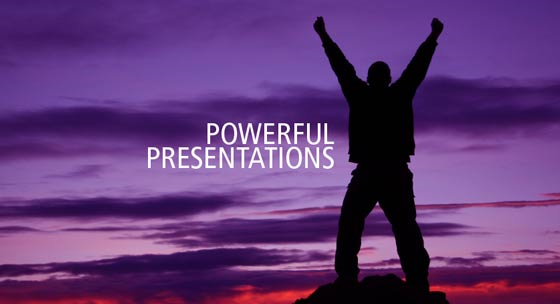 Presentation weeks
Assessment rubric - Content
Assessment rubric - Delivery
Be Prepared
Research and learn more about your topic
Understand your topic
Paraphrase and/ or summarize your readings
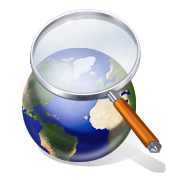 Show What You Know
Have a clear outline
Clear, short notes
Clear, short and neat Presentation/ PowerPoint 
Try to not read directly from your notes
Face your audience, look them in the eyes and engage them
Ask and answer questions
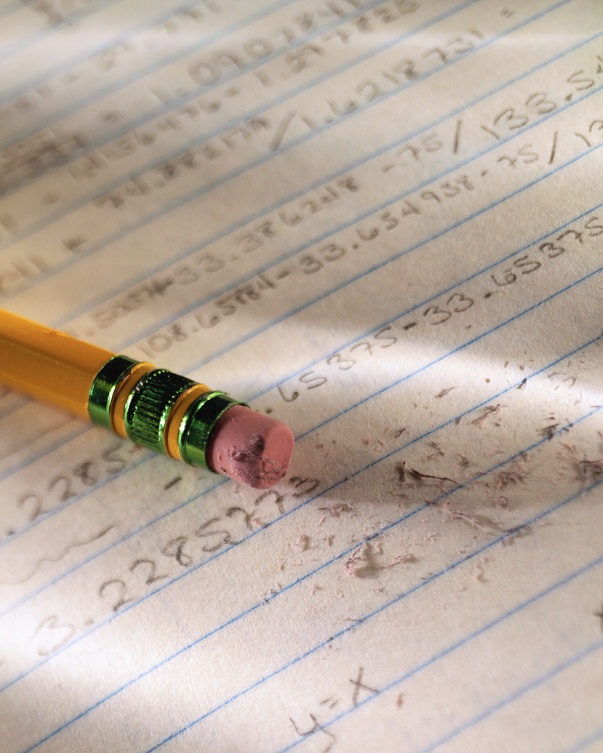 Materials
Visual material is always helpful
PowerPoint
Keep as professional/ academic as possible
Handouts
Don’t always rely on technology, have handouts that outline your presentation- leave room for your audience to write notes
Pictures 
Don’t rely only on pictures, it is an ORAL presentation  
Remember: Try to grab your audiences attention
Outline
Introduction:
Inform audience about the topic
Grab attention
Try to involve your audience (questions, stories…etc.)
The body: to support, 
Use facts and opinions
Share stories
Conclusion: Restate main points
Q & A: always leave time for questions and comments
The Presentation
Remember your time limits
Speak loud and clear (don’t rush or try to cover too much)
Make eye contact and appropriate gestures 
Include everyone in the room, never give your back to anyone.
Again make time for questions
http://www.ego4u.com/en/cram-up/writing/presentation
Finally
TECHNOLOGY!! 
Internet is not always reliable
Be ready for anything 
Have backup (CD)

NO USB\ Flashdrives
Referencing
Where did you find your info?
Show online sources at end
Write at least 2 references
Show picture links

URL: http://www.ego4u.com/en/cram-up/writing/presentation